Introduction to Software Engineering
11. Software Quality
ESE — Software Quality
Roadmap
What is quality?
Quality Attributes
Quality Assurance: Planning and Reviewing
Quality System and Standards
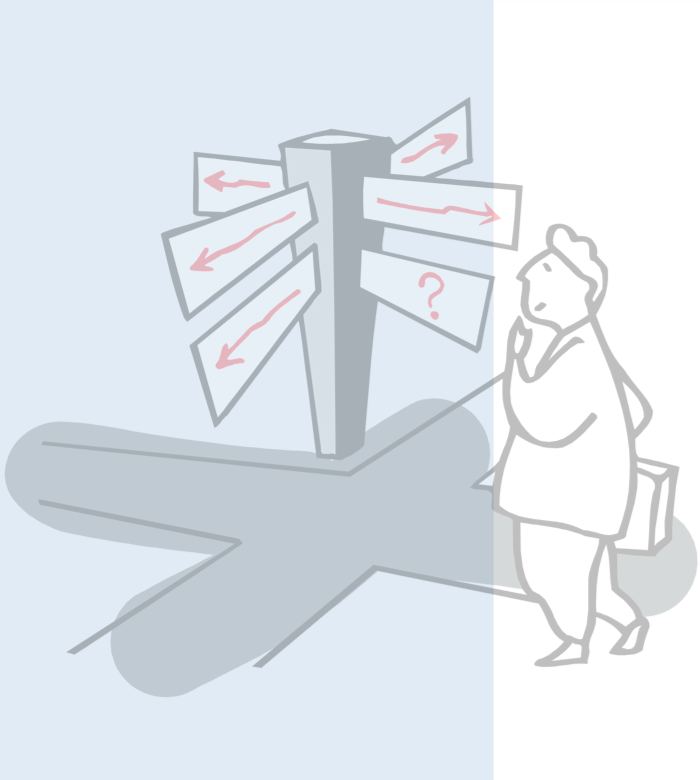 © Oscar Nierstrasz
ESE 11.2
ESE — Software Quality
Sources
Software Engineering, I. Sommerville, 7th Edn., 2004.
Software Engineering — A Practitioner’s Approach, R. Pressman, Mc-Graw Hill, 5th Edn., 2001.
Fundamentals of Software Engineering, C. Ghezzi, M. Jazayeri, D. Mandroli, Prentice-Hall 1991
© Oscar Nierstrasz
ESE 11.3
ESE — Software Quality
Roadmap
What is quality?
Quality Attributes
Quality Assurance: Planning and Reviewing
Quality System and Standards
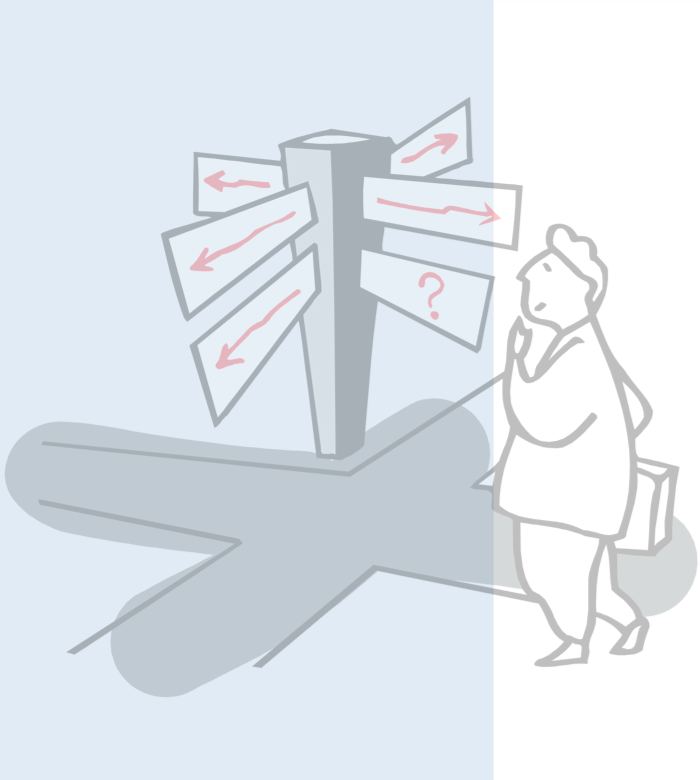 © Oscar Nierstrasz
ESE 11.4
ESE — Software Quality
What is Quality?
Software Quality is conformance to:
explicitly stated functional and performance requirements,
explicitly documented development standards,
implicit characteristics that are expected of all professionally developed software.
© Oscar Nierstrasz
ESE 11.5
[Speaker Notes: Pressman ch 17; Sommerville ch 30]
ESE — Software Quality
Problems with Software Quality
Software specifications are usually incomplete and often inconsistent

There is tension between:
customer quality requirements (efficiency, reliability, etc.)
developer quality requirements (maintainability, reusability, etc.)

Some quality requirements are hard to specify in an unambiguous way
directly measurable qualities (e.g., errors/KLOC), 
indirectly measurable qualities (e.g., usability).

Quality management is not just about reducing defects!
© Oscar Nierstrasz
ESE 11.6
ESE — Software Quality
Roadmap
What is quality?
Quality Attributes
Quality Assurance: Planning and Reviewing
Quality System and Standards
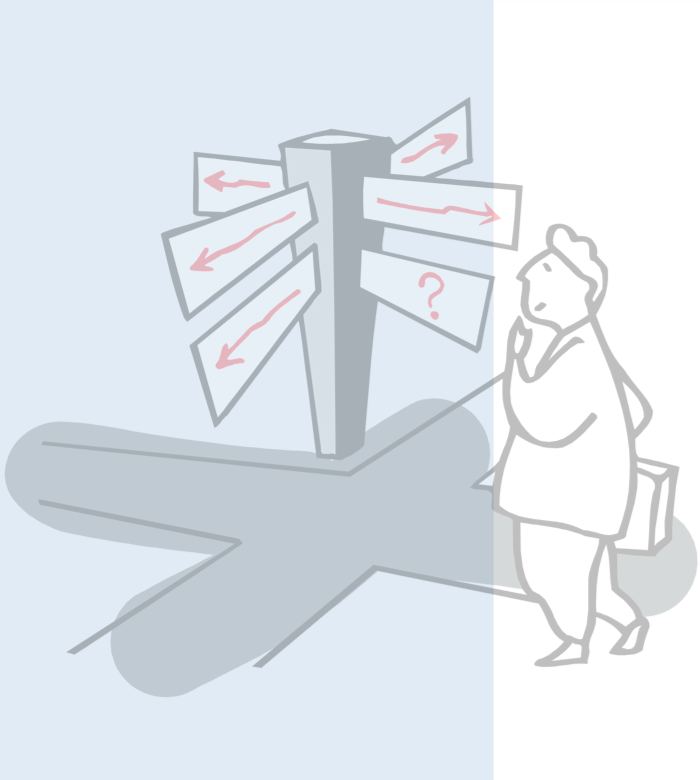 © Oscar Nierstrasz
ESE 11.7
ESE — Software Quality
Hierarchical Quality Model
Define quality via hierarchical quality model, i.e. a number of quality attributes (a.k.a. quality factors, quality aspects, ...)
Choose quality attributes (and weights) depending on the project context
Quality attribute
...
may be further
Reliability
refined
into
Efficiency
Software
subattributes
Quality
Usability
Maintainability
Portability
© Oscar Nierstrasz
ESE 11.8
ESE — Software Quality
Quality Attributes
Quality attributes apply both to the product and the process.

product: delivered to the customer
process: produces the software product
resources: (both the product and the process require resources)
Underlying assumption: a quality process leads to a quality product (cf. metaphor of manufacturing lines)
© Oscar Nierstrasz
ESE 11.9
ESE — Software Quality
Quality Attributes ...
Quality attributes can be external or internal.

External: Derived from the relationship between the environment and the system (or the process). (To derive, the system or process must run) 
e.g. Reliability, Robustness

Internal: Derived immediately from the product or process description (To derive, it is sufficient to have the description)
Underlying assumption: internal quality leads to external quality (cfr. metaphor manufacturing lines)
e.g. Efficiency
© Oscar Nierstrasz
ESE 11.10
ESE — Software Quality
Correctness, Reliability, Robustness
Correctness
A system is correct if it behaves according to its specification
An absolute property (i.e., a system cannot be “almost correct”)
... in theory and practice undecidable

Reliability
The user may rely on the system behaving properly
Reliability is the probability that the system will operate as expected over a specified interval
A relative property (a system has a mean time between failure of 3 weeks)

Robustness
A system is robust if it behaves reasonably even in circumstances that were not specified
A vague property (once you specify the abnormal circumstances they become part of the requirements)
© Oscar Nierstrasz
ESE 11.11
ESE — Software Quality
Efficiency, Usability
Efficiency (Performance)
Use of resources such as computing time, memory
Affects user-friendliness and scalability
Hardware technology changes fast!
First do it, then do it right, then do it fast

For process, resources are manpower, time and money
relates to the “productivity” of a process
© Oscar Nierstrasz
ESE 11.12
ESE — Software Quality
Efficiency, Usability ...
Usability (User Friendliness, Human Factors)

The degree to which the human users find the system (process) both “easy to use” and useful
Depends a lot on the target audience (novices vs. experts)
Often a system has various kinds of users (end-users, operators, installers)
Typically expressed in “amount of time to learn the system”
© Oscar Nierstrasz
ESE 11.13
ESE — Software Quality
Maintainability
External product attributes (evolvability also applies to process)

Maintainability
How easy it is to change a system after its initial release
software entropy  maintainability gradually decreases over time
© Oscar Nierstrasz
ESE 11.14
ESE — Software Quality
Maintainability ...
Is often refined to ...

Repairability
How much work is needed to correct a defect

Evolvability (Adaptability)
How much work is needed to adapt to changing requirements (both system and process)

Portability
How much work is needed to port to new environment or platforms
© Oscar Nierstrasz
ESE 11.15
ESE — Software Quality
Verifiability, Understandability
Internal (and external) product attribute

Verifiability
How easy it is to verify whether desired attributes are there?
internally: e.g., verify requirements, code inspections
externally: e.g., testing, efficiency

Understandability
How easy it is to understand the system
internally: contributes to maintainability
externally: contributes to usability
© Oscar Nierstrasz
ESE 11.16
ESE — Software Quality
Productivity, Timeliness, Visibility
External process attribute (visibility also internal)

Productivity
Amount of product produced by a process for a given number of resources
productivity among individuals varies a lot
often:
productivity (∑ individuals) < ∑ productivity (individuals)
© Oscar Nierstrasz
ESE 11.17
ESE — Software Quality
Productivity, Timeliness, Visibility ...
Timeliness
Ability to deliver the product on time
important for marketing (“short time to market”)
often a reason to sacrifice other quality attributes
incremental development may provide an answer
Function
System
User needs
capability
Time
t
t
t
t
t
0
1
2
3
4
initial
redesign
delivery
© Oscar Nierstrasz
ESE 11.18
ESE — Software Quality
Productivity, Timeliness, Visibility ...
Visibility (Transparency)
Current process steps and project status are accessible
important for management
also deal with staff turn-over
© Oscar Nierstrasz
ESE 11.19
ESE — Software Quality
Roadmap
What is quality?
Quality Attributes
Quality Assurance: Planning and Reviewing
Quality System and Standards
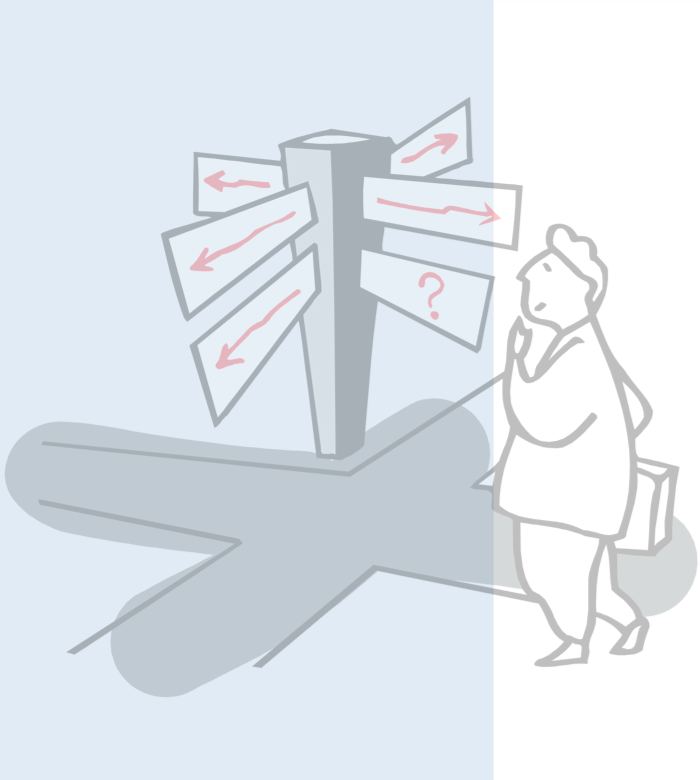 © Oscar Nierstrasz
ESE 11.20
ESE — Software Quality
Quality Control Assumption
Project Concern = Deliver on time and within budget
External (and Internal)
Process Attributes
Product Attributes
Assumptions:
Internal quality
External quality
Process quality
Product quality
Control
during
project
Obtain
after
project
Otherwise, quality is mere coincidence!
© Oscar Nierstrasz
ESE 11.21
ESE — Software Quality
The Quality Plan
A quality plan should:
set out desired product qualities and how these are assessed 
define the most significant quality attributes
define the quality assessment process
i.e., the controls used to ensure quality
set out which organisational standards should be applied
may define new standards, i.e., if new tools or methods are used
NB: Quality Management should be separate from project management to ensure independence
© Oscar Nierstrasz
ESE 11.22
ESE — Software Quality
Software Quality Controls
Reviews
Inspections for defect removal (product)
Progress Assessment Reviews (product and process)
Quality reviews (product and standards)

Automated Software Assessment
Measure software atributes and compare to standards (e.g., defect rate, cohesion, etc.)
© Oscar Nierstrasz
ESE 11.23
ESE — Software Quality
Types of Quality Reviews
A quality review is carried out by a group of people who carefully examine part or all of a software system and its associated documentation.

Reviews should be recorded and records maintained
Software or documents may be “signed off” at a review
Progress to the next development stage is thereby approved
© Oscar Nierstrasz
ESE 11.24
ESE — Software Quality
Types of Quality Reviews …
© Oscar Nierstrasz
ESE 11.25
ESE — Software Quality
Review Meetings
Review meetings should:
typically involve 3-5 people
require a maximum of 2 hours advance preparation
last less than 2 hours
© Oscar Nierstrasz
ESE 11.26
[Speaker Notes: Pressman p 566]
ESE — Software Quality
Review Minutes
The review report should summarize:
What was reviewed
Who reviewed it?
What were the findings and conclusions?

The review should conclude whether the product is:
Accepted without modification
Provisionally accepted, subject to corrections (no follow-up review)
Rejected, subject to corrections and follow-up review
© Oscar Nierstrasz
ESE 11.27
ESE — Software Quality
Review Guidelines
Review the product, not the producer
Set an agenda and maintain it
Limit debate and rebuttal
Identify problem areas, but don’t attempt to solve every problem noted
Take written notes
Limit the number of participants and insist upon advance preparation
Develop a checklist for each product that is likely to be reviewed
Allocate resources and time schedule for reviews
Conduct meaningful training for all reviewers
Review your early reviews
© Oscar Nierstrasz
ESE 11.28
ESE — Software Quality
Sample Review Checklists (I)
Software Project Planning
Is software scope unambiguously defined and bounded?
Are resources adequate for scope?
Have risks in all important categories been defined?
Are tasks properly defined and sequenced?
Is the basis for cost estimation reasonable?
Have historical productivity and quality data been used?
Is the schedule consistent?				
...
© Oscar Nierstrasz
ESE 11.29
[Speaker Notes: Pressman pp 570-574]
ESE — Software Quality
Sample Review Checklists (II)
Requirements Analysis
Is information domain analysis complete, consistent and accurate?
Does the data model properly reflect data objects, attributes and relationships?
Are all requirements traceable to system level?
Has prototyping been conducted for the user/customer?
Are requirements consistent with schedule, resources and budget?
...
© Oscar Nierstrasz
ESE 11.30
ESE — Software Quality
Sample Review Checklists (III)
Design
Has modularity been achieved?
Are interfaces defined for modules and external system elements?
Are the data structures consistent with the information domain?
Are the data structures consistent with the requirements?
Has maintainability been considered?

...
© Oscar Nierstrasz
ESE 11.31
ESE — Software Quality
Sample Review Checklists (IV)
Code
Does the code reflect the design documentation?
Has proper use of language conventions been made?
Have coding standards been observed?
Are there incorrect or ambiguous comments?

...
© Oscar Nierstrasz
ESE 11.32
ESE — Software Quality
Sample Review Checklists (V)
Testing
Have test resources and tools been identified and acquired?
Have both white and black box tests been specified?
Have all the independent logic paths been tested?
Have test cases been identified and listed with expected results?
Are timing and performance to be tested?
© Oscar Nierstrasz
ESE 11.33
ESE — Software Quality
Review Results
Comments made during the review should be classified.
No action.
No change to the software or documentation is required.
Refer for repair.
Designer or programmer should correct an identified fault.
Reconsider overall design.
The problem identified in the review impacts other parts of the design.
Requirements and specification errors may have to be referred to the client.
© Oscar Nierstrasz
ESE 11.34
[Speaker Notes: Sommerville p 618]
ESE — Software Quality
Roadmap
What is quality?
Quality Attributes
Quality Assurance: Planning and Reviewing
Quality System and Standards
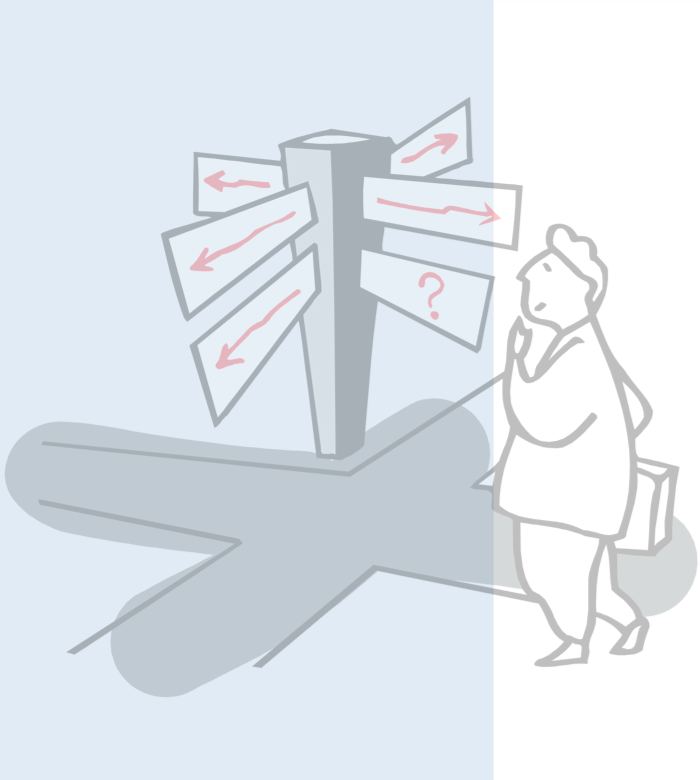 © Oscar Nierstrasz
ESE 11.35
ESE — Software Quality
Product and Process Standards
Product standards define characteristics that all components should exhibit.
Process standards define how the software process should be enacted.
© Oscar Nierstrasz
ESE 11.36
ESE — Software Quality
Potential Problems with Standards
Not always seen as relevant and up-to-date by software engineers
May involve too much bureaucratic form filling
May require tedious manual work if unsupported by software tools
Limit overhead to effectively apply standards
© Oscar Nierstrasz
ESE 11.37
ESE — Software Quality
Sample Java Code Conventions
4.2 Wrapping Lines
When an expression will not fit on a single line, break it according to these general principles:
Break after a comma.
Break before an operator.
Prefer higher-level breaks to lower-level breaks.
Align the new line with the beginning of the expression at the same level on the previous line.
If the above rules lead to confusing code or to code that’s squished up against the right margin, just indent 8 spaces instead.
© Oscar Nierstrasz
ESE 11.38
ESE — Software Quality
Sample Java Code Conventions ...
10.3 Constants
Numerical constants (literals) should not be coded directly, except for -1, 0, and 1, which can appear in a for loop as counter values.





Source: http://java.sun.com/docs/codeconv/CodeConventions.pdf
© Oscar Nierstrasz
ESE 11.39
ESE — Software Quality
Quality System
A Quality Plan should be an instance of an organization’s Quality System
Quality Assurance
Certification
Quality Standards
influences
Quality System
(ISO 9001, CMM)
Quality Manual
audit
External Body
Standards &
feedback &
Procedures
improve
certification
instantiates
request
Project Plan x
Accreditation
Quality plan x
Body
Customers may require an externally reviewed quality system
© Oscar Nierstrasz
ESE 11.40
ESE — Software Quality
ISO 9000
ISO 9000 is an international set of standards for quality management applicable to a range of organisations from manufacturing to service industries.

ISO 9001 is a generic model of the quality process, applicable to organisations whose business processes range all the way from design and development, to production, installation and servicing;
ISO 9001 must be instantiated for each organisation 
ISO 9000-3 interprets ISO 9001 for the software developer

ISO = International Organisation for Standardization
ISO main site: http://www.iso.ch/
ISO 9000 main site: http://www.tc176.org/
© Oscar Nierstrasz
ESE 11.41
ESE — Software Quality
Capability Maturity Model (CMM)
The SEI process maturity model classifies how well contractors manage software processes
Level 5:
Optimizing
Improvement is fed back into QA process
Level 4:
Managed
QA Process + quantitative data collection
Level 3:
Defined
QA process is defined and institutionalized
Quality depends on
Level 2:
Repeatable
individual project
Formal QA procedures in place
managers!
Level 1:
(Ad Hoc)
Initial
Quality depends on
No effective QA procedures, quality is luck
individuals!
© Oscar Nierstrasz
ESE 11.42
ESE — Software Quality
What you should know!
Can a correctly functioning piece of software still have poor quality?
What’s the difference between an external and an internal quality attribute?
And between a product and a process attribute?
Why should quality management be separate from project management?
How should you organize and run a review meeting?
What information should be recorded in the review minutes?
© Oscar Nierstrasz
ESE 11.43
ESE — Software Quality
Can you answer the following questions?
Why does a project need a quality plan?
Why are coding standards important?
What would you include in a documentation review checklist?
How often should reviews be scheduled?
Would you trust software developed by an ISO 9000 certified company?
And if it were CMM level 5?
© Oscar Nierstrasz
ESE 11.44
ESE — Introduction
License
Attribution-ShareAlike 3.0 Unported
You are free:
to Share — to copy, distribute and transmit the work
to Remix — to adapt the work

Under the following conditions:
Attribution. You must attribute the work in the manner specified by the author or licensor (but not in any way that suggests that they endorse you or your use of the work).
Share Alike. If you alter, transform, or build upon this work, you may distribute the resulting work only under the same, similar or a compatible license.
For any reuse or distribution, you must make clear to others the license terms of this work. The best way to do this is with a link to this web page.
Any of the above conditions can be waived if you get permission from the copyright holder.
Nothing in this license impairs or restricts the author's moral rights.
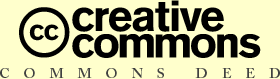 http://creativecommons.org/licenses/by-sa/3.0/
© Oscar Nierstrasz